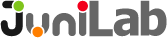 미션로드주행
UglyBot
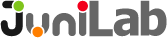 UglyBot
미션로드주행
무한대 주행하기
왼쪽/오른쪽 모터 회전 세기 비율을 
대칭하여 무한대 기호와 같은 형태로 
주행하도록 한다.
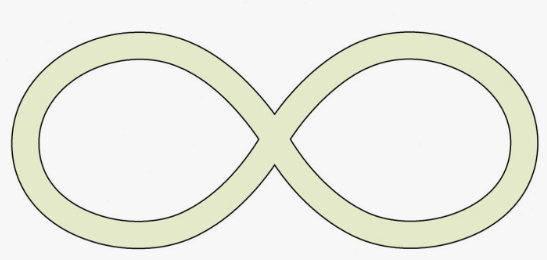 무한대 주행하기 - 코딩
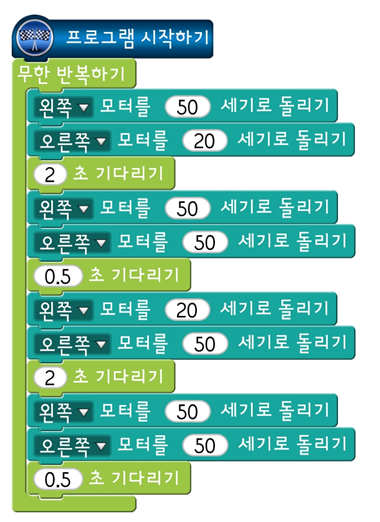 장애물 돌아오기
종이컵과 같은 장애물을 만나면  
어글리봇이 부드럽게 돌아서 피하면서 동작
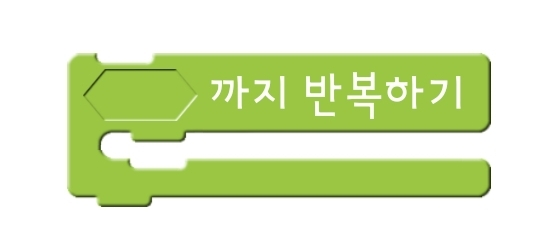 장애물
장애물돌아오기 - 코딩
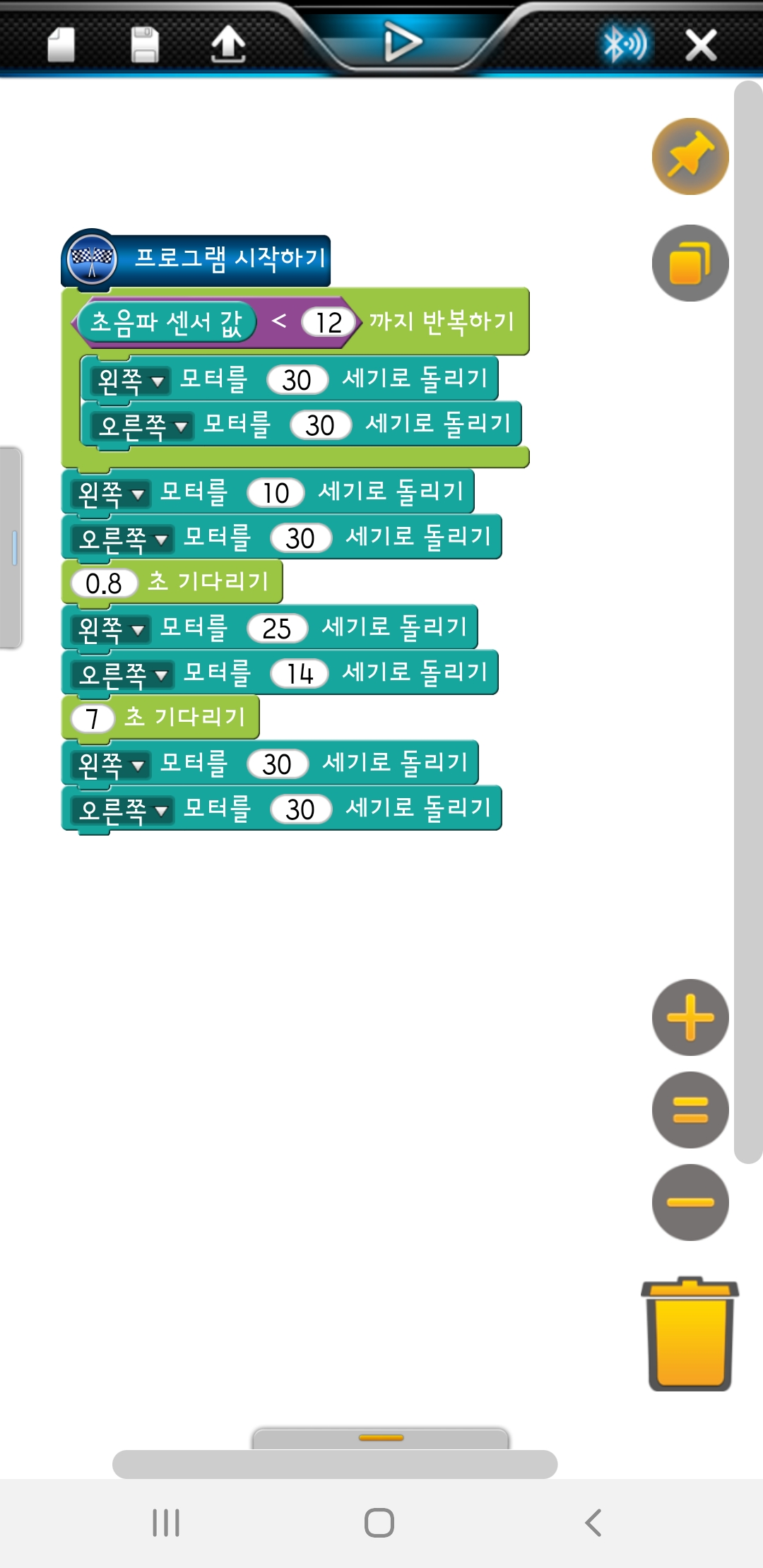 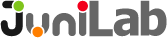 UglyBot
미션로드주행
초음파 +근접센서
초음파 + 근접센서 사용하기
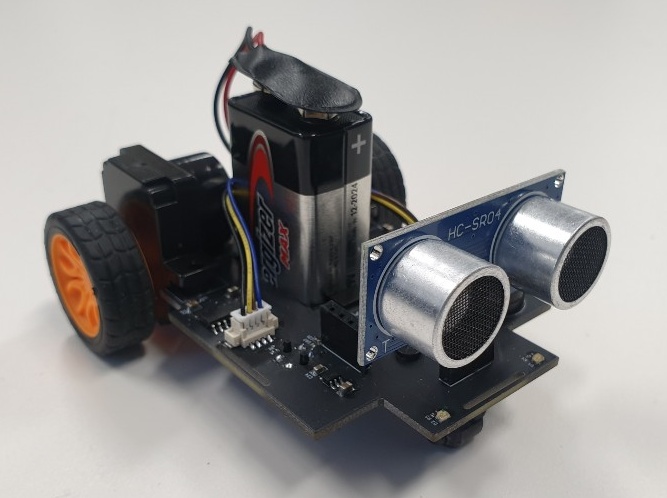 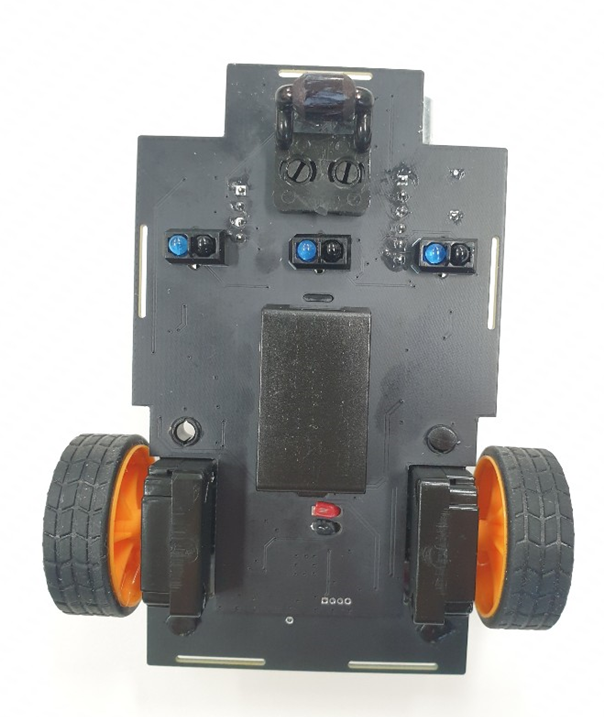 라인따라가기 + 장애물 피하기
장
애
물
라인따라가기 + 장애물 피하기
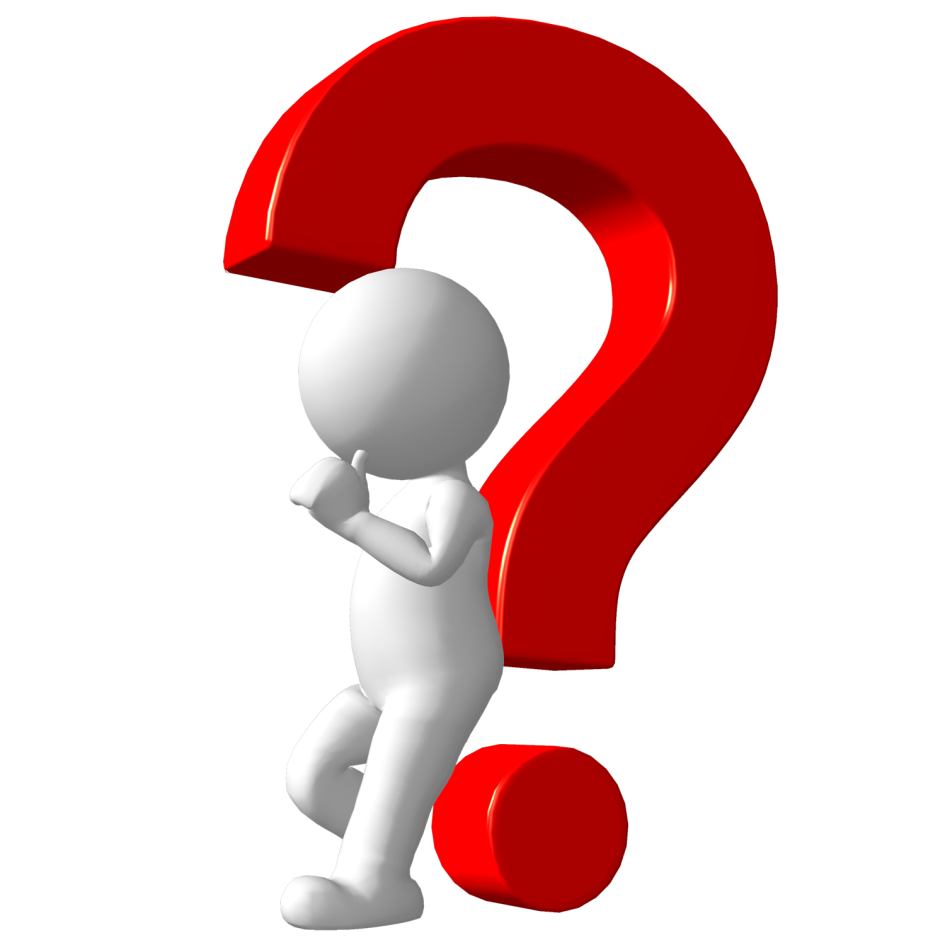 5차시 라인트레이서 코딩 

 
6차시 장애물 피하기 코딩
라인따라가기 + 장애물 피하기
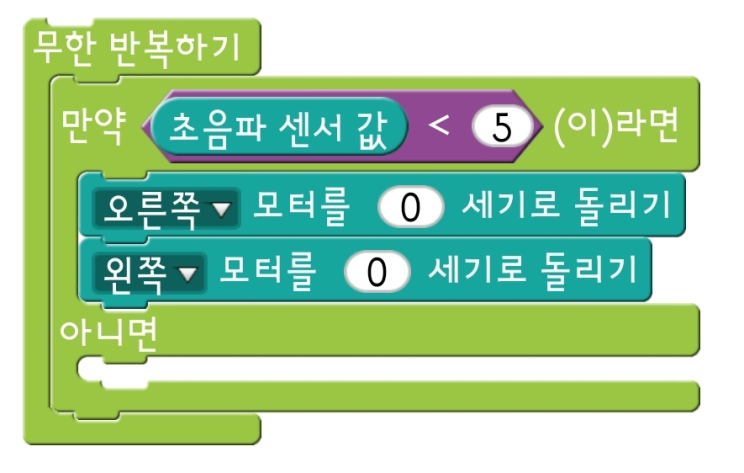 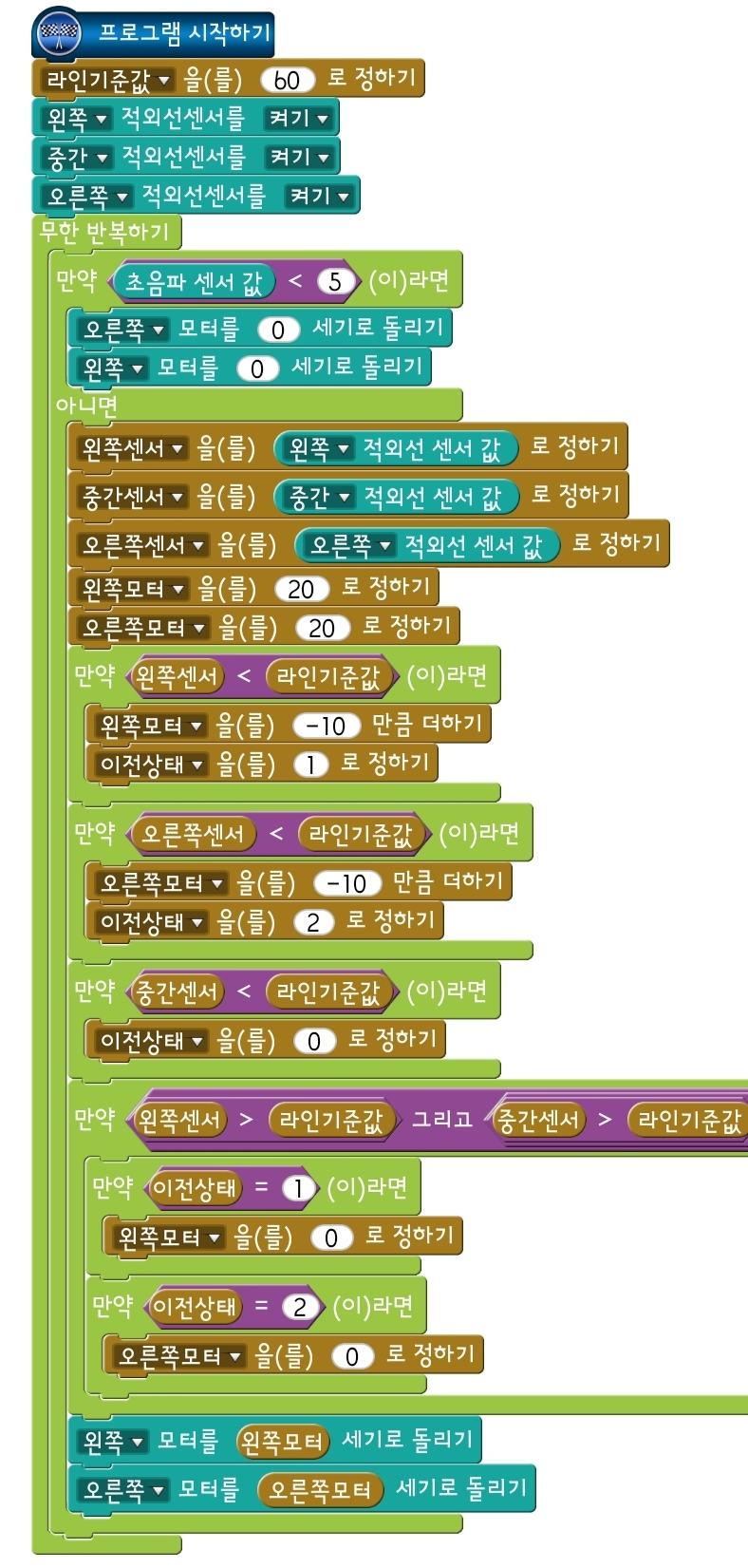 라인따라가기 + 장애물 피하기
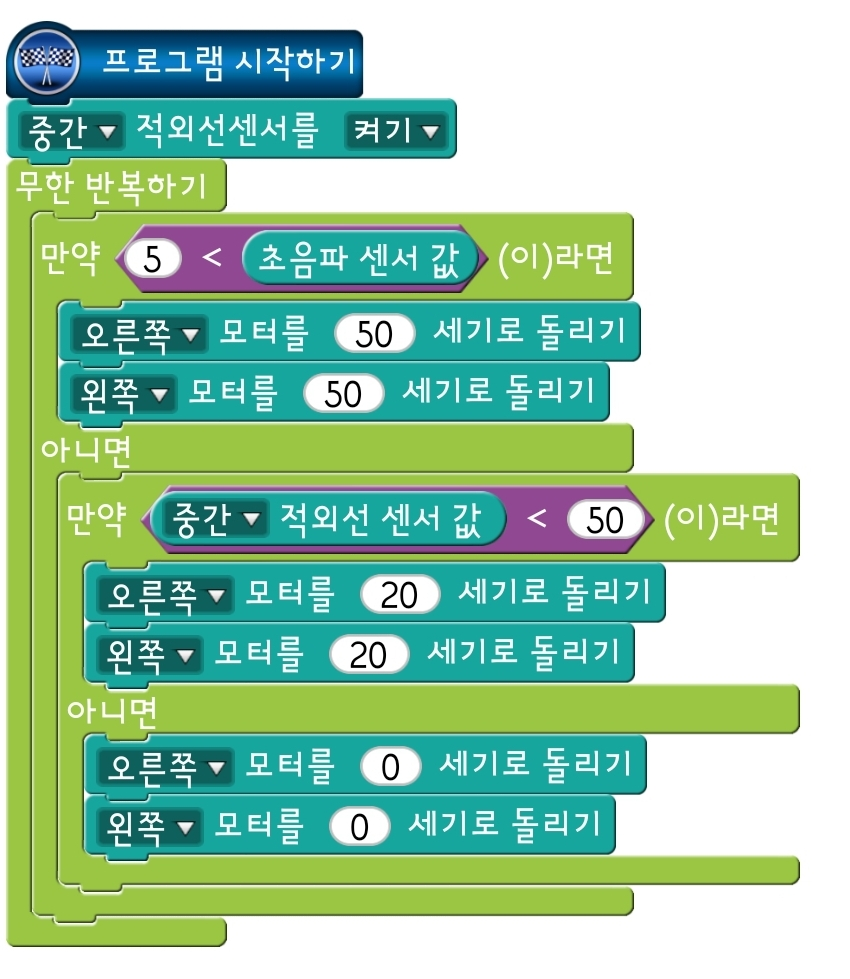 수업 보조 자료 인쇄
로드 운전 주행 영상